12 апреля.Классная работа.
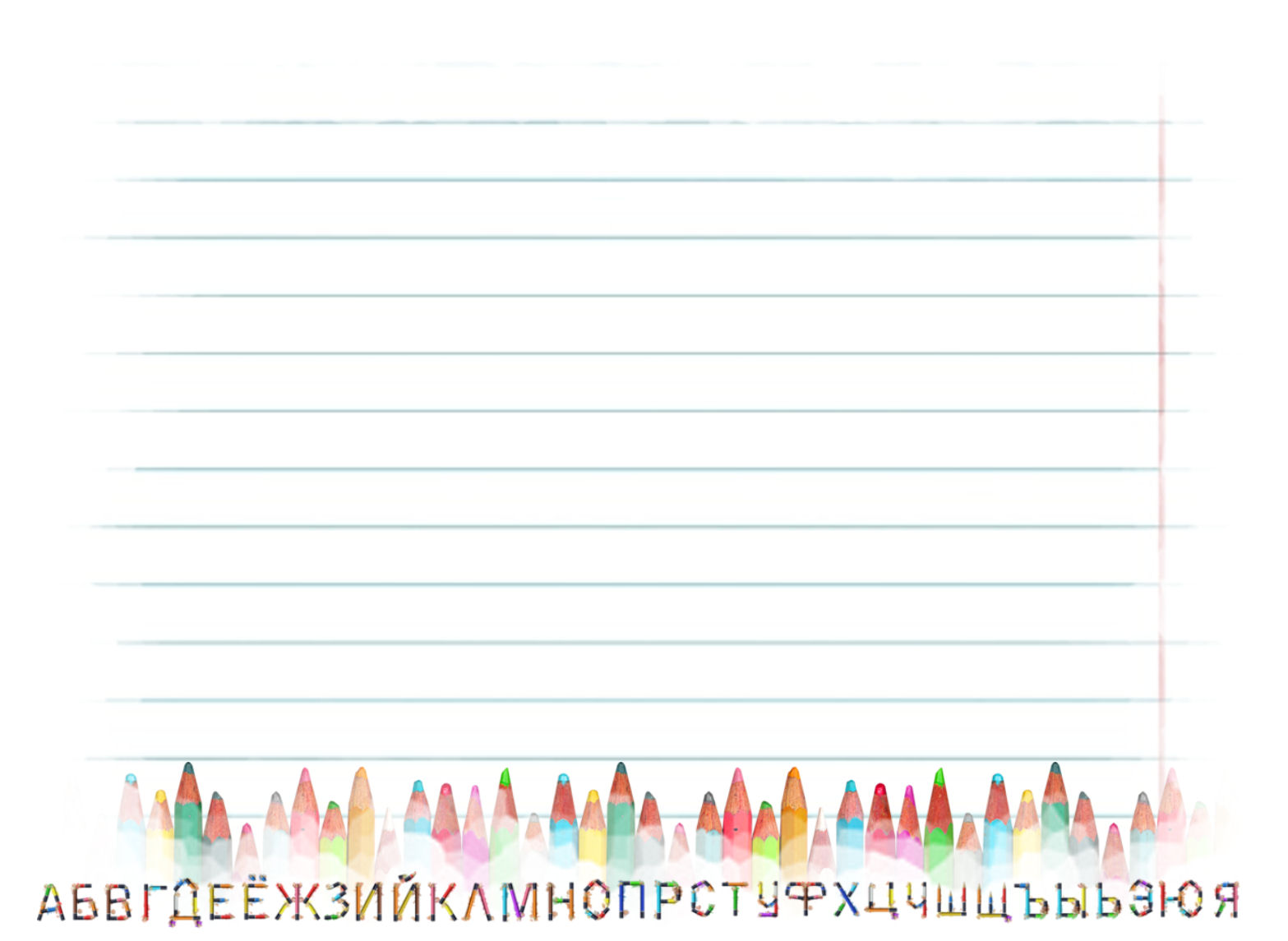 Минутка чистописания
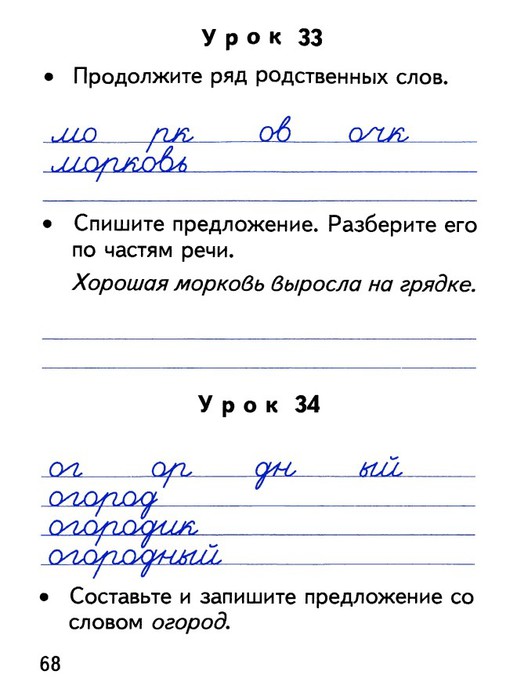 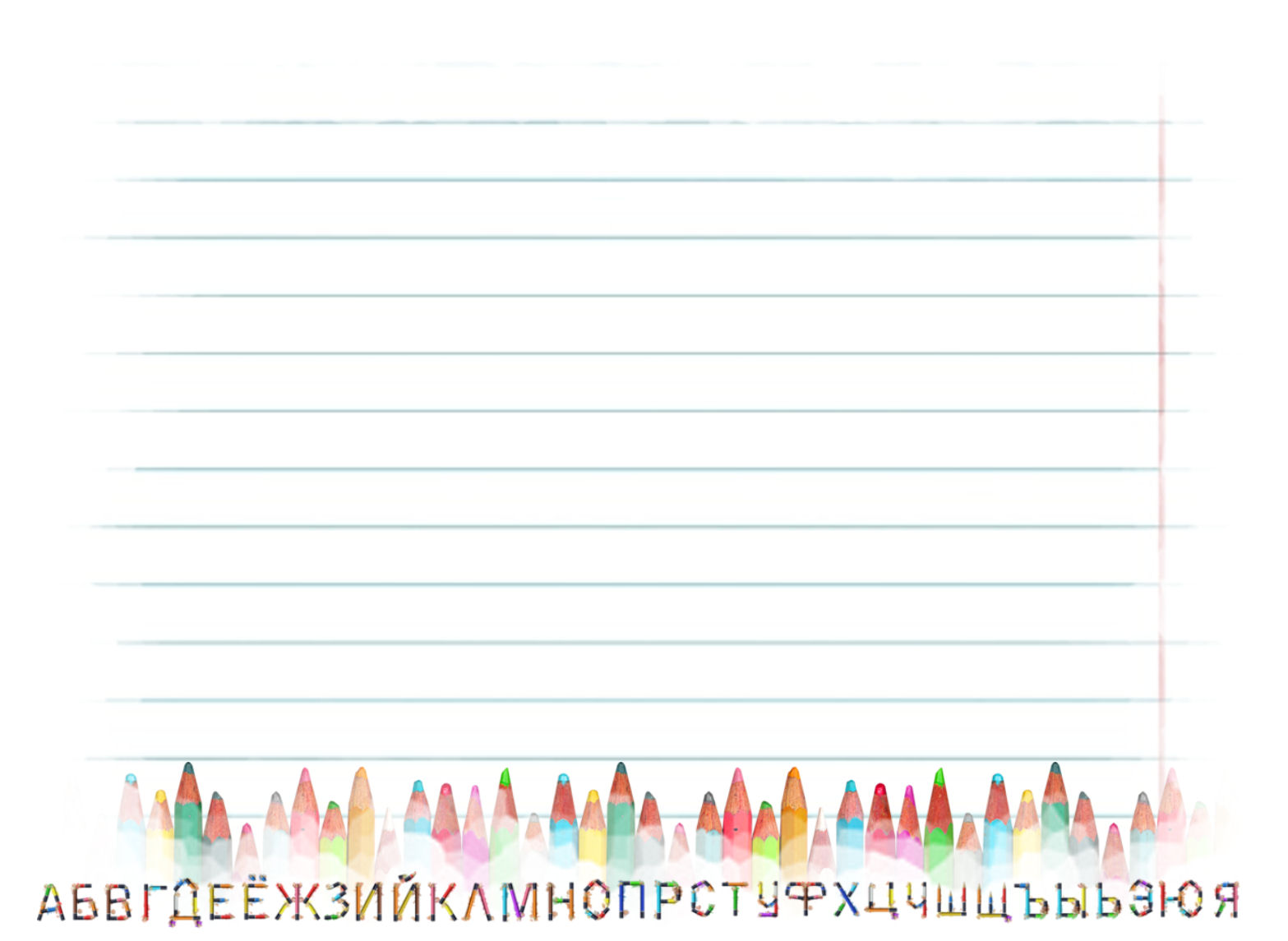 Составь из данных слов предложение, запиши его, укажи над словами части речи.
Подчеркни главные члены предложения. Какими членами предложения являются имена прилагательные: главными или второстепенными?
На, опушке, ночью, лесной, колокольчик, летней, распустился, голубой.
На лесной опушке летней ночью распустился голубой колокольчик.
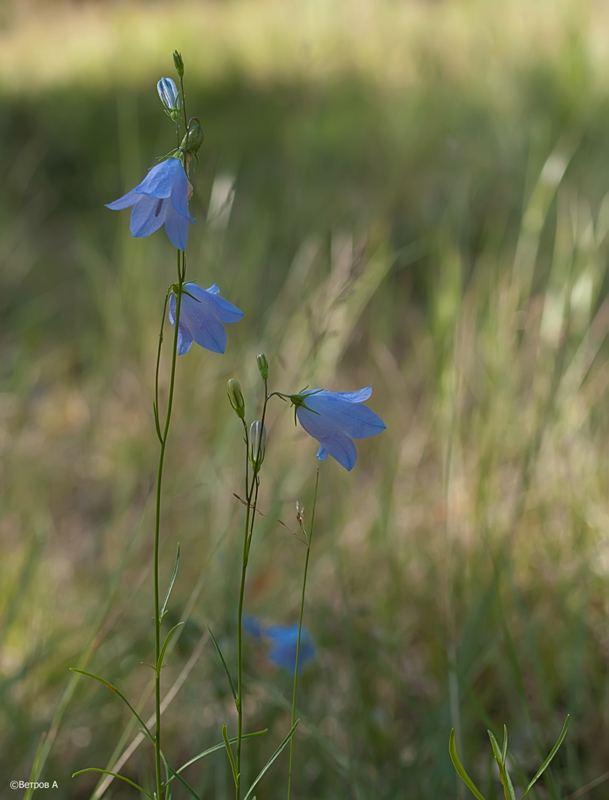 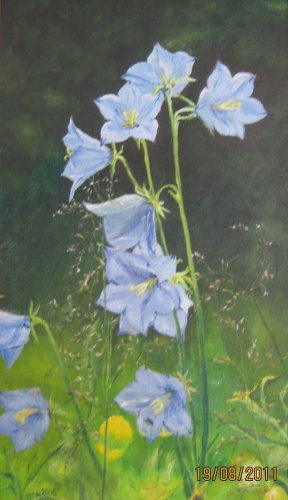 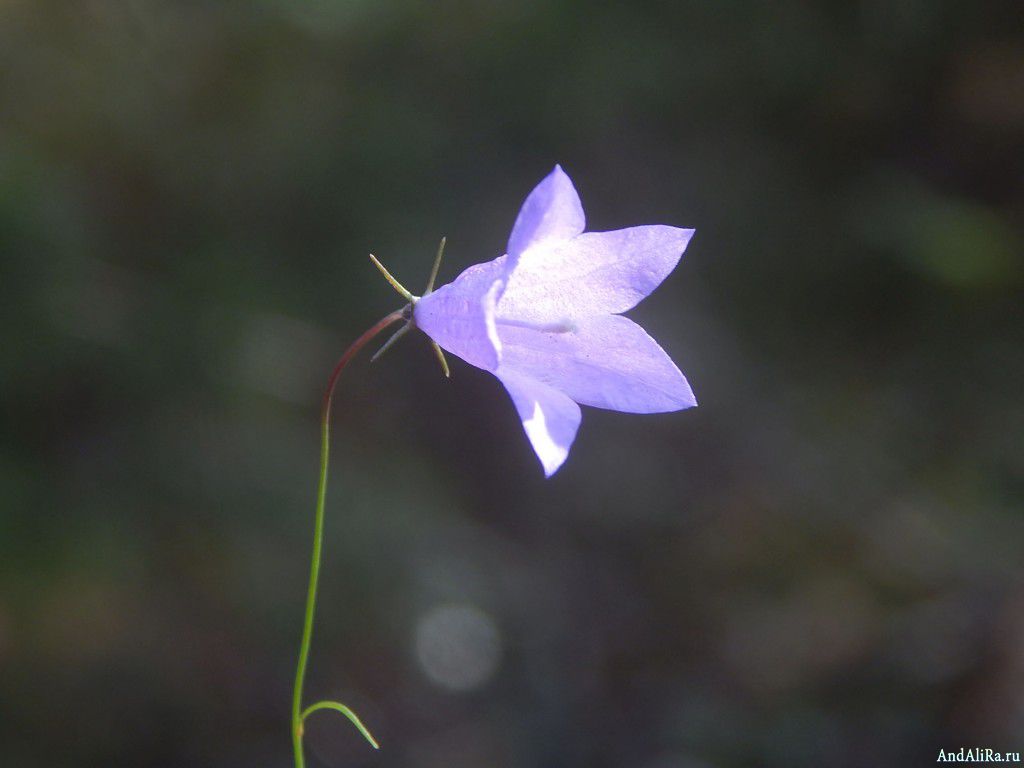 горячий			низкое
тёмная			маленькие
высокое			холодный
большие			светлая
смелый			преданный
верный			боязливый
трусливый		храбрый
Выпишите из этих слов имена прилагательные (в столбик)
Помогать,
Красивый, 
Синий, 
Зима
Весёлый
Хихикать
Составь и запиши с этими словами словосочетания
Помогать,
Красивый, 
Синий, 
Зима
Весёлый
Хихикать
Повторяем правило!
Имя прилагательное – это часть речи, которая обозначает признак предмета и отвечает на вопросы какой?, какая?, какое?, какие?.
Чем отличаются слова левого и правого столбика
день                 дни
растение          растения
картина            картины
Чем отличаются имена прилагательные левого и правого столбика
день  чудесный          дни чудесные
растение чудесное     растения чудесные
картина чудесная        картины чудесные
Тема: 
Изменение имён
 прилагательных
 по числам
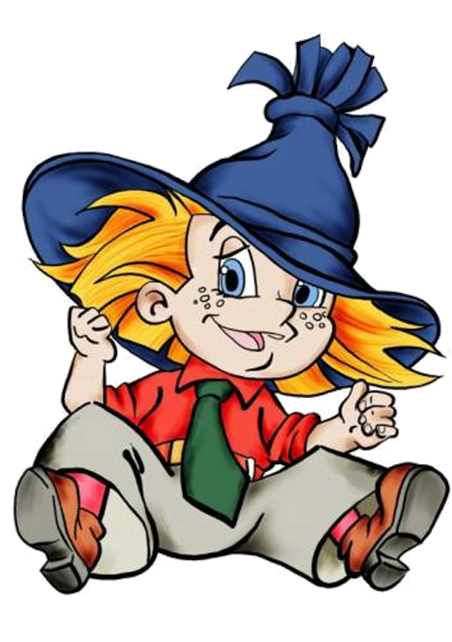 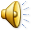 РАЗДЕЛИТЕ СЛОВА НА 2 ГРУППЫ
Зеленый, зелёные, большая, широкие, лесное, сладкое
ед.ч.                 мн.ч.
зелёный         зелёные
большая          широкие
лесное            сладкие
Найдите прилагательные и определите число
Длинные ушки, маленький хвост.
Прыгает ловко, грызёт морковку.
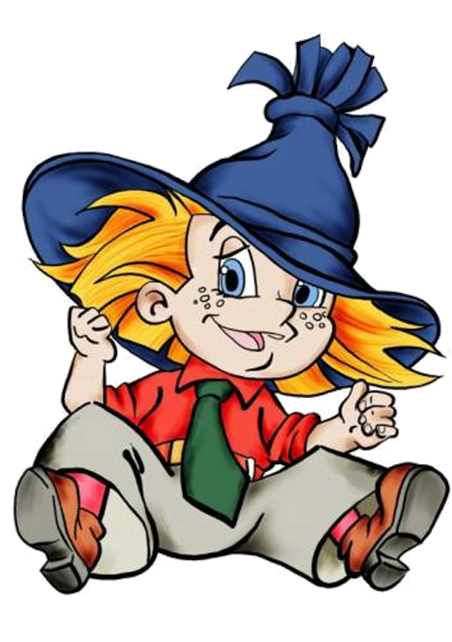 Найдите прилагательные и определите число
Длинные ушки, маленький хвост.
Прыгает ловко, грызёт морковку.
мн.ч.
ед.ч.
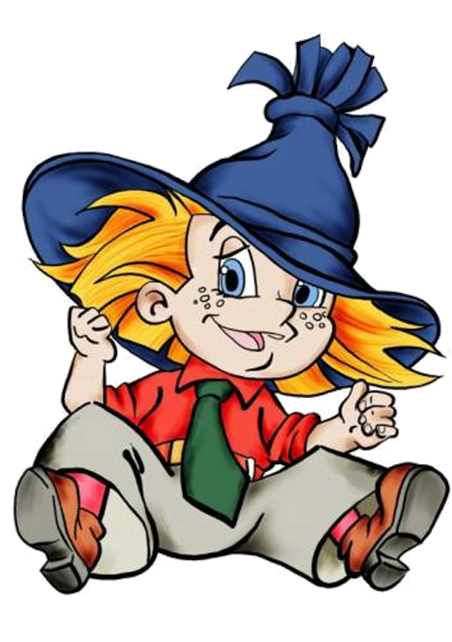 Запиши словосочетания, исправляя ошибки
Слабая морозы, сладкое ягоды, 
крикливые ворона, сильное ветры,
лесные озеро, зимние дорога.
Проверка
Слабые морозы, сладкие ягоды, 
крикливая ворона, сильные ветры,
лесное озеро, зимняя дорога.
Запиши вопросы к именам прилагательным, определи число.
Работа по карточке
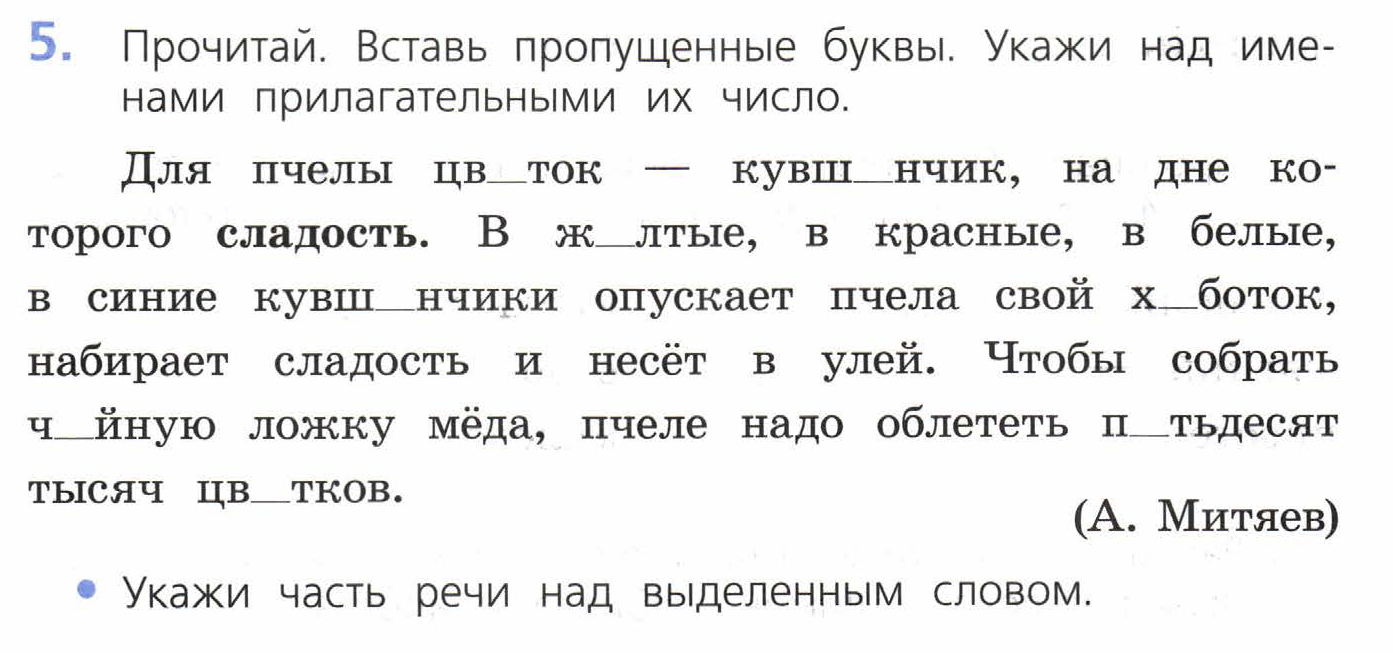 Домашнее задание:

Карточка